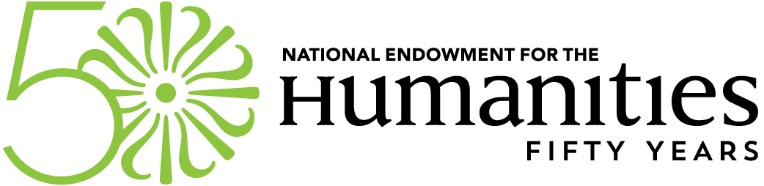 NEH Information Session & 
Application-Writing Workshop

CLASP Conference, Thursday, November 5, 2015


Thank you to our organizers!
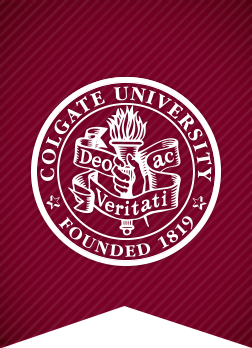 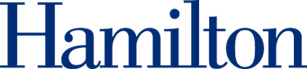 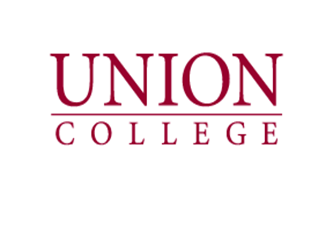 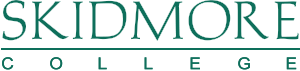 NEH 101
NEH is supported by your tax dollars and is responsible to you
[Speaker Notes: Tax payer responsibility.  If you apply, you should expect privacy; full and fair review; feedback on your application.  Think of NEH as a consulting service rather than an ATM.]
NEH 101
NEH is supported by your tax dollars and is responsible to you
 NEH makes awards in all areas of the humanities
[Speaker Notes: Interdisciplinary work.  Work on the edges of traditional humanities.  Don’t fund advocacy, works of art, etc.]
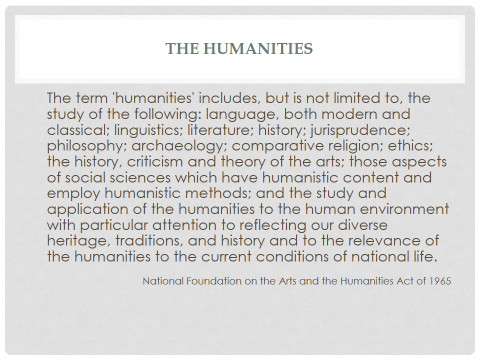 NEH is supported by your tax dollars and is responsible to you
 NEH makes awards in all areas of the humanities
NEH 101
NEH is supported by your tax dollars and is responsible to you
 NEH makes awards in all areas of the humanities 
 Help and resources are always available
[Speaker Notes: Phone; email; staff composition designed to help you.]
NEH 101
NEH is supported by your tax dollars and is responsible to you
 NEH makes awards in all areas of the humanities 
 Help and resources are always available
Awards made through seven grant-making divisions and offices
Federal/state  partnership($42.4 M)
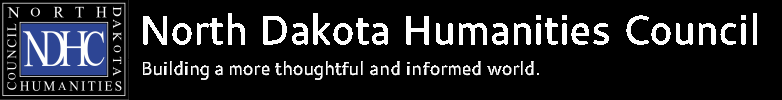 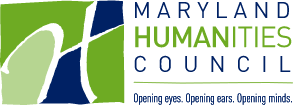 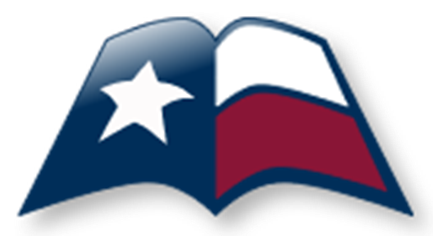 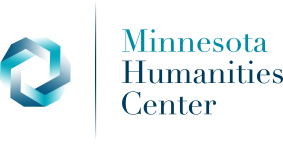 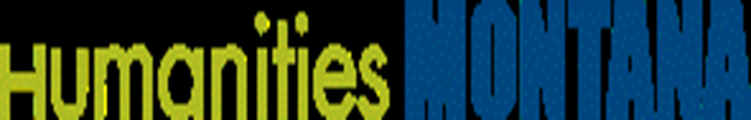 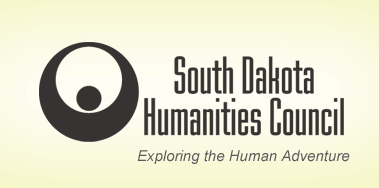 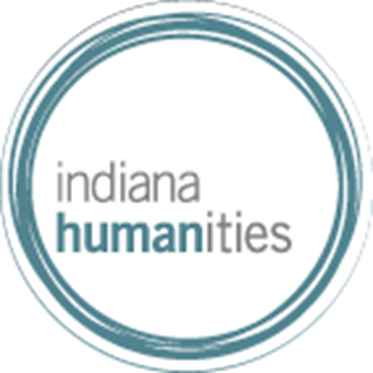 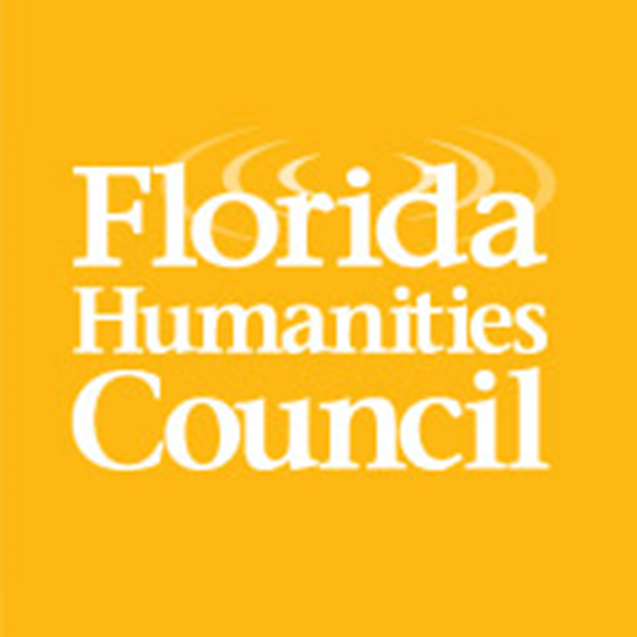 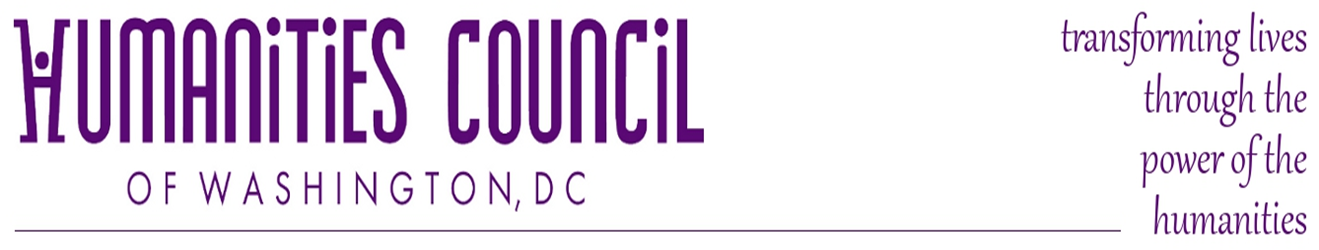 Challenge  grants($8.4 M)
Institution-building grants to carry out long-term plans for strengthening basic humanities resources, community building, and access to humanities programs.
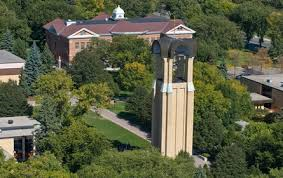 Deadlines

Next Generation Humanities PhD – February 17
TBA (community and access grants) – May 1


Examples

Augustana College: “Strengthening the Endowment of Augustana College’s Center for Western Studies” $300,000, 4:1 match
Gettysburg College:  “Expanding Civil War Era Studies” $500,000, 3:1 match
Office  of  Digital  Humanities($4.4 M)
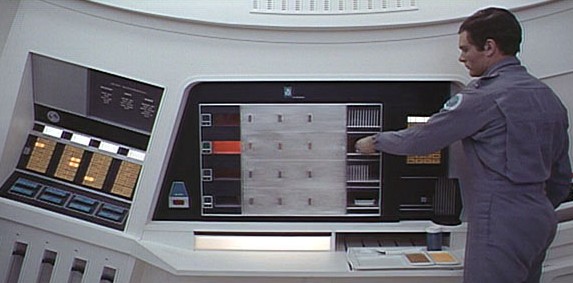 Encourages innovations in the digital humanities through research that brings new approaches or documents best practices; creation of digital tools for preserving, analyzing, and making accessible digital resources; and examination of the philosophical implications and impact of emerging technologies.
[Speaker Notes: Our Office of Digital Humanities is supporting a lot of cutting-edge work in incorporating technology into research and public engagement in the humanities. This includes creating new tools and collaborating on new research approaches.]
Deadlines

Digital Humanities Start-Up Grants—September 21
Digital Humanities Implementation Grants—February 17
Institutes for Topics in the Digital Humanities—March 15
Examples

Wheaton College: Digital Start-Up Grant for “Easing Entry and Improving Access to Computer-Assisted Text Analysis in the Humanities.” $60,000

Middlebury College:  A two-week institute for college teachers on “Scholarship in Sound and Image: Producing Videographic Criticism in the Digital Age” $95,152
Division  of($13.2 M)
Grants to strengthen teaching and learning through new or revised curricula and materials, collaborative study, seminars, and institutes.
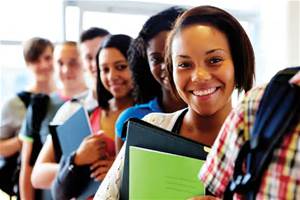 [Speaker Notes: The education division has programs that support teaching, for both college and pre-college classrooms. You have a sheet describing the division’s programs.]
Deadline

Landmarks, Seminars, and Institutes—February 25
Enduring Questions ? — TBA
Humanities Initiatives at HBCUs, TCUs, and HSIs and two-year colleges—June 23
Examples

Concordia College:  “How Can Meaning Be Found When a Culture Has Been Lost?”  $25,000 (Enduring Questions)

Gustavus Adolphus College:  Three-week seminar on “Roman Daily Life in Petronius and Pompeii.”  $92,550 (Summer Seminars for School Teachers)

Siena College:  Two, one-week seminars on “Religious Revival, Utopian Society, and the Shaker Experience in America.”  $169,426 (Landmarks of American History)
Division of Preservation & access($15.4 M)
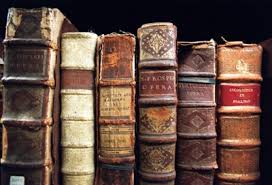 Grants to preserve archival holdings (including digitization); enhance access to materials; train preservationists; and produce reference works for scholarly research, education, and public programming.
Deadlines

National Digital Newspapers—January 14
Preservation Assistance Grants—May 3
Preservation Research and Development—June 21
Collections and Reference Resources—July 19
Sustaining Cultural Heritage Collections—December 1

Examples

St. Vincent College – “Assessing the Care and Preservation of the Special Collections of the St. Vincent College Latimer Family Library” $6,000 (Preservation Assistance Grants)

Bard College: “Milosevic Trial Public Archive.” $40,000 (Humanities Collections and Reference Resources)

Gettysburg College – “Documenting Traditional Ecological Knowledge among Nuhuat and Totonac Speakers.” $200,000 (Documenting Endangered Languages)
Division of Public Programs($13.7 M)
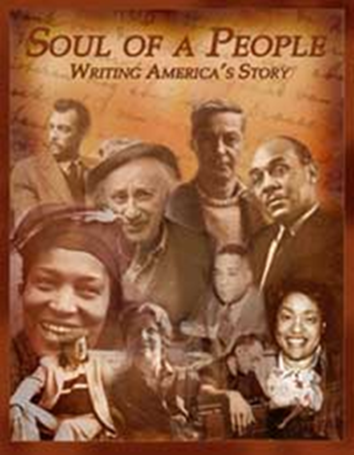 Grants for the presentation of the humanities for large and diverse public audiences. Grants typically support radio and television documentaries, exhibitions and interpretation of historic sites, reading and discussion series, lectures, symposia, and after school programs.
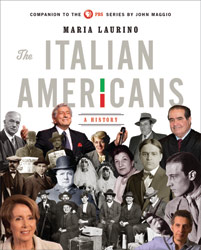 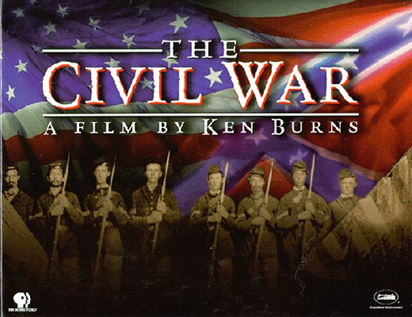 [Speaker Notes: The Division of Public Programs supports a wide range of public humanities programs that reach large and diverse public audiences. Fundable activities include, but are not limited to, radio and television programs for national broadcast, exhibitions and interpretation of historic sites, reading or film discussion series, lectures, and symposia. You will see on the Public Programs sheet a description of the grant programs.]
Deadlines

Media—January 13
Museums, Libraries, and Cultural Institutions— January 13
Digital Projects —June 8
Examples

Institute for Contemporary Art, “Leap Before You Look: Black Mountain College, 1933-1957” $400,000 (a traveling exhibition, Museums, Libraries, and Cultural Institutions)

Twin Cities Public Television,  “Stalin: a two hour documentary,” $600,000 (Media)

Richard Stockton College, “Pox in the City: A 3-D Strategy Game for the History of Medicine”  $99,837 (Digital Projects)
Division  Of  Research Programs($14.7 M)
Grants support individuals and teams of scholars pursuing advanced research in the humanities that will contribute to scholarly knowledge or to the general public's understanding of the humanities.
[Speaker Notes: Third, the Division of Research Programs. This division supports the work of scholars, working individually or in teams, doing research for scholarly and general audiences. You have a sheet describing all of the division’s grant programs. These include the Fellowship, probably the best-known of the Endowment’s grants. That’s what people are talking about when they say “Oh, that person got an NEH!”]
Deadlines for Individual Scholars

Public Scholar (4-12 months) – February 2
Awards for Faculty * (3-12 months) – April 14
Fellowships (6-12 months) – April 28
Summer Stipends (8 weeks) – September 29
Examples

Susan Hiner, Vassar College: “Women, Fashion, and Work in 19th-Century France.” $37,800 (Fellowship) 

Dennis Frost, Kalamazoo College: “The Paralympic Movement, Sports, and Disability in Postwar Japan.” $6,000 (Summer Stipend)

Michael Gorra, Smith College: “William Faulkner’s Civil War” $50,400 (Public Scholar)

Natale Zappia, Whittier College: “Food Frontiers: Indigenous and Euro-American Ecologies in Early America” $25,200 (Awards for Faculty)

* Open only to faculty at HBCUs, HSIs, and TCUs
Also for Individual Scholars

Fellowship Programs at Independent Research Institutions

Library of Congress - Kluge Fellowships

NEH-Japan US Friendship Commission – Advanced Social Science Research on Japan fellowships

NEH-National Science Foundation – Documenting Endangered Languages fellowships
Deadlines for Teams of Scholars

Scholarly Editions and Translations – December 9
Collaborative Research – December 9
Examples

Connecticut College: “Kierkegaard’s Journals and Notebooks” $225,000 (Scholarly Editions and Translations)

Skidmore College: “Assembling the Mayan Mural Fragments from San Bartolo, Guatemala,” $185,000 (Collaborative Research-archaeology)

St. Olaf College: “Russia's Dissident Old Believers” $41,000 (Collaborative Research-conferences)

Macalester College: “Technology Transfer at Work in China-Africa Development Assistance: The TAZARA Railway, 1968-1986” $151,000 (Collaborative Research)
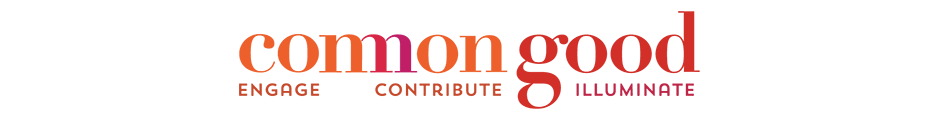 The Common Good Initiative 
“This initiative seeks to connect the study of the humanities to the current conditions of national life. Many of today’s challenges require more than ever the forms of understanding and knowledge represented by the humanities. They require the broadest possible engagement of scholars and the public with the resources of the humanities, including but not limited to the study of language, literature, history, philosophy, comparative religion, and ethics. The study of the humanities can help illuminate the complexity of many contemporary challenges while enriching our understanding of the common good.”
Dialogues on the Experience of War
Through the Division of Education, this program supports the study and discussion of important humanities sources about war, in the belief that these sources can help U.S. military veterans and others to think more deeply about the issues raised by war and military service. The humanities sources can be drawn from history, philosophy, literature, and film—and they may and should be supplemented by testimonials from those who have served.

Deadline: September 15
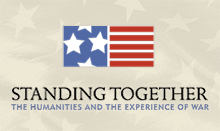 Public Scholar
Through the Division of Research Programs, the Public Scholar program supports well-researched books in the humanities intended to reach a broad readership. Books supported by this program must be grounded in humanities research and scholarship, must address significant humanities themes likely to be of broad interest, and must be written in a readily accessible style. 

Deadline: February 2
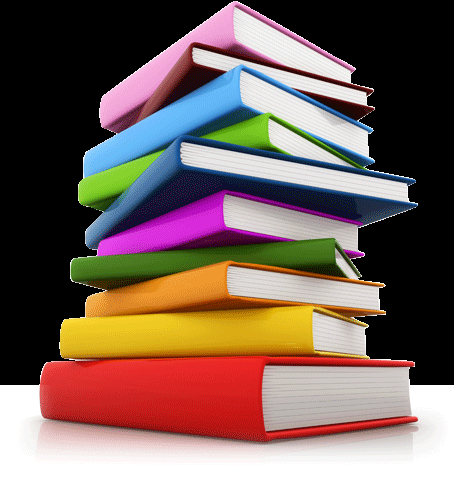 Humanities Open Book Program
Through the Office of Digital Humanities and in cooperation with the Mellon Foundation, the Humanities Open Book Program enables publishers and presses to digitize out of print books for free download and distribution to the public.

    
Deadline: June 2016
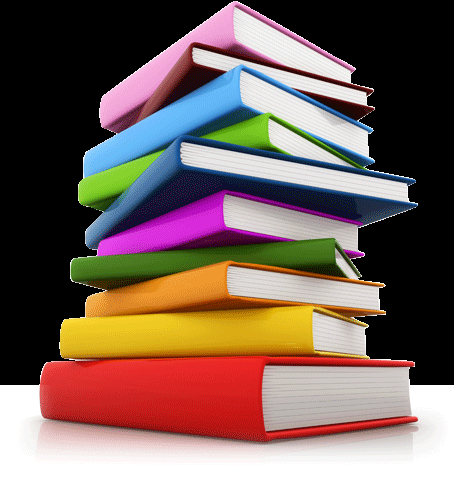 Common Heritage Program
Through the Division of Public Programs and the Division Preservation and Access, the Common Heritage Program seeks to engage communities and individuals in the preservation of important historical documents and create community outreach using these documents.  Awards are open to community institutions (libraries, museums, etc.)
 
Deadline: June 2016
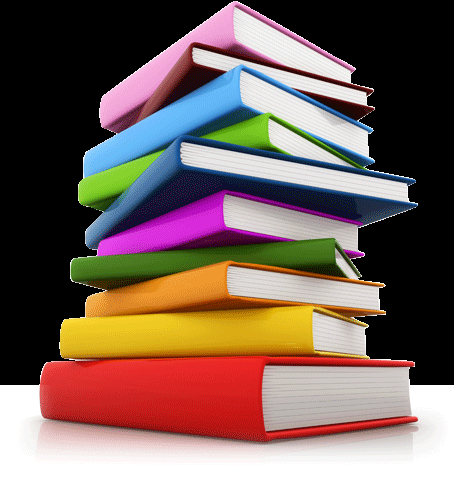 Resources
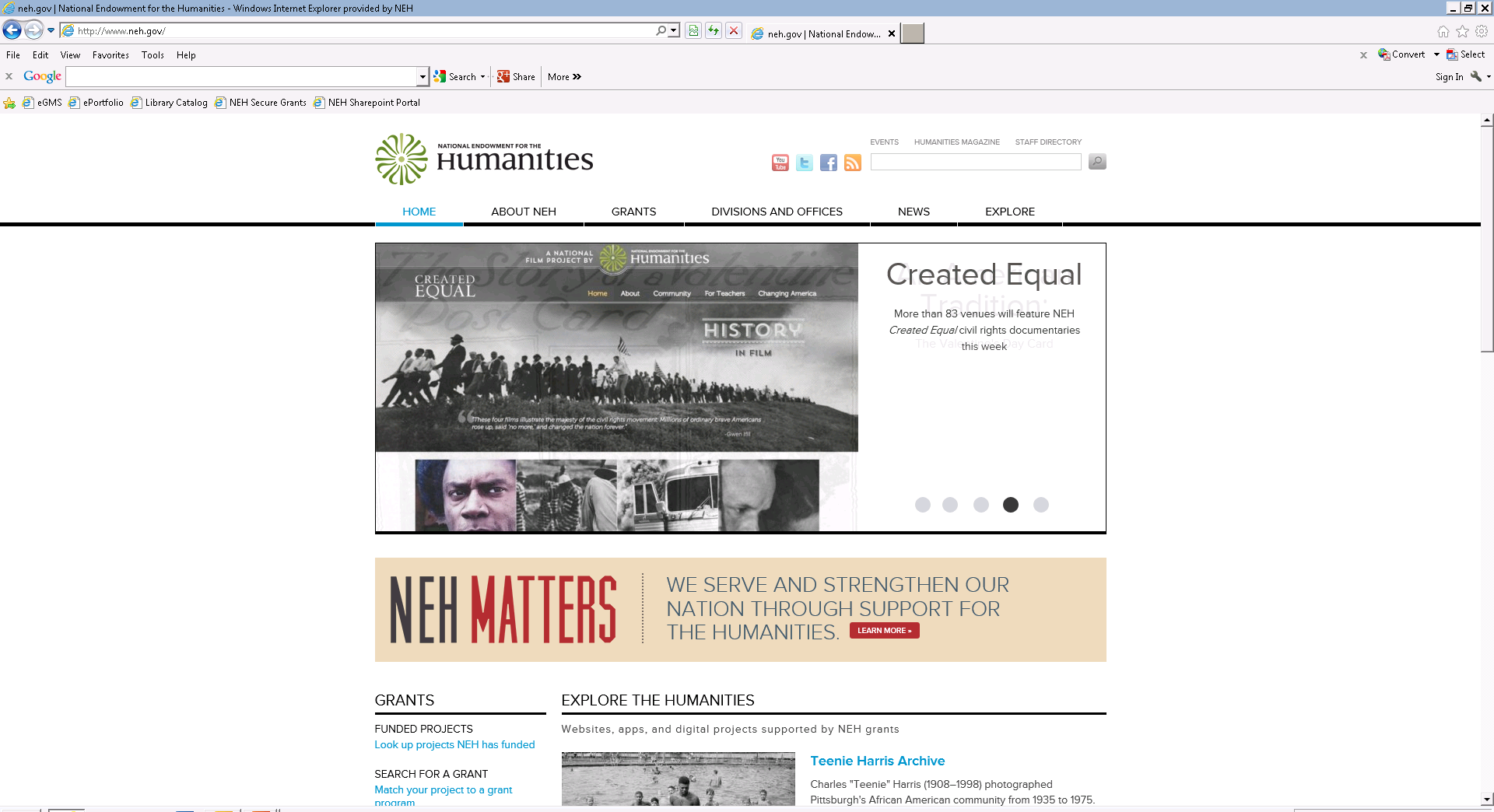 Resources
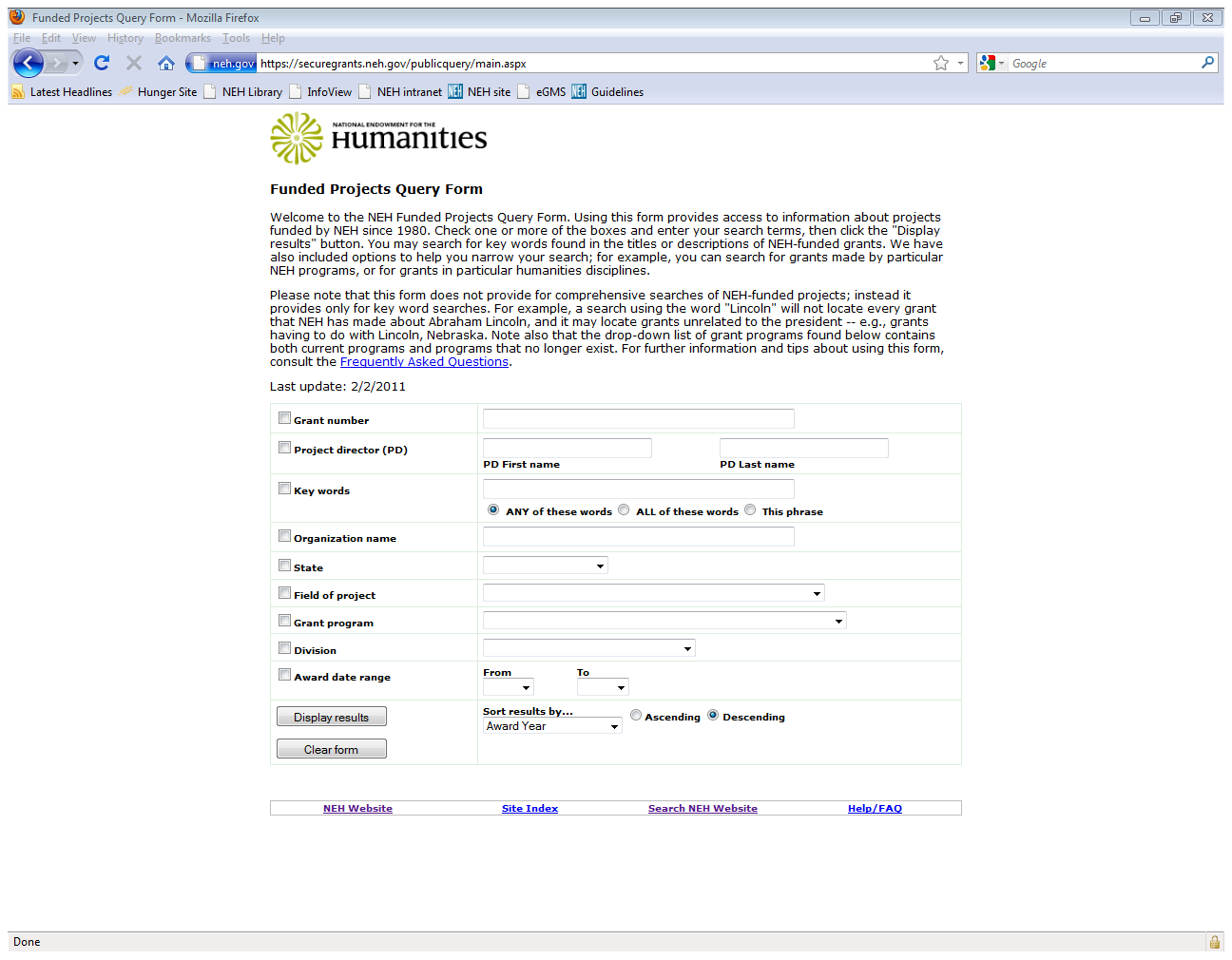 Resources
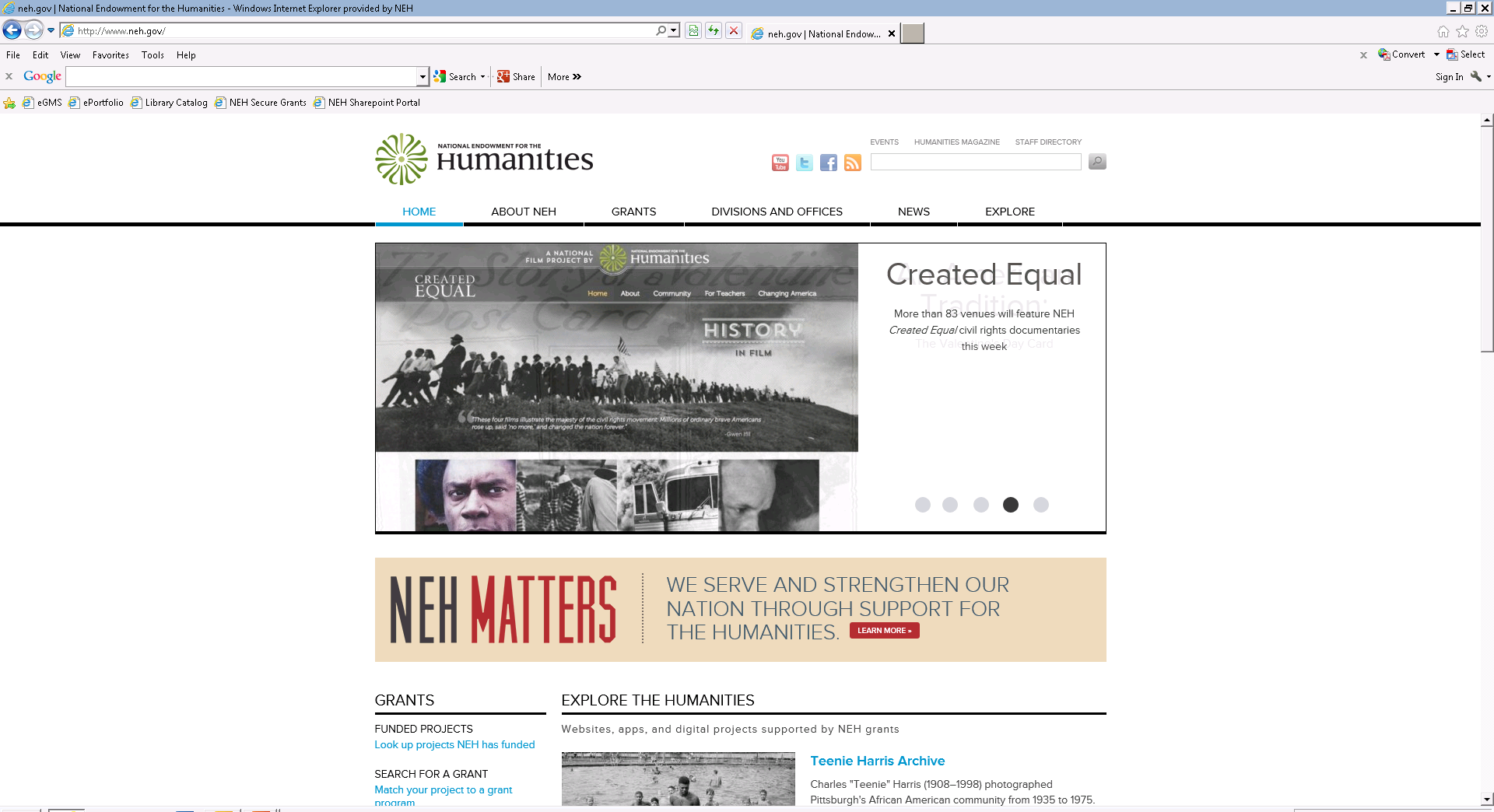 Resources
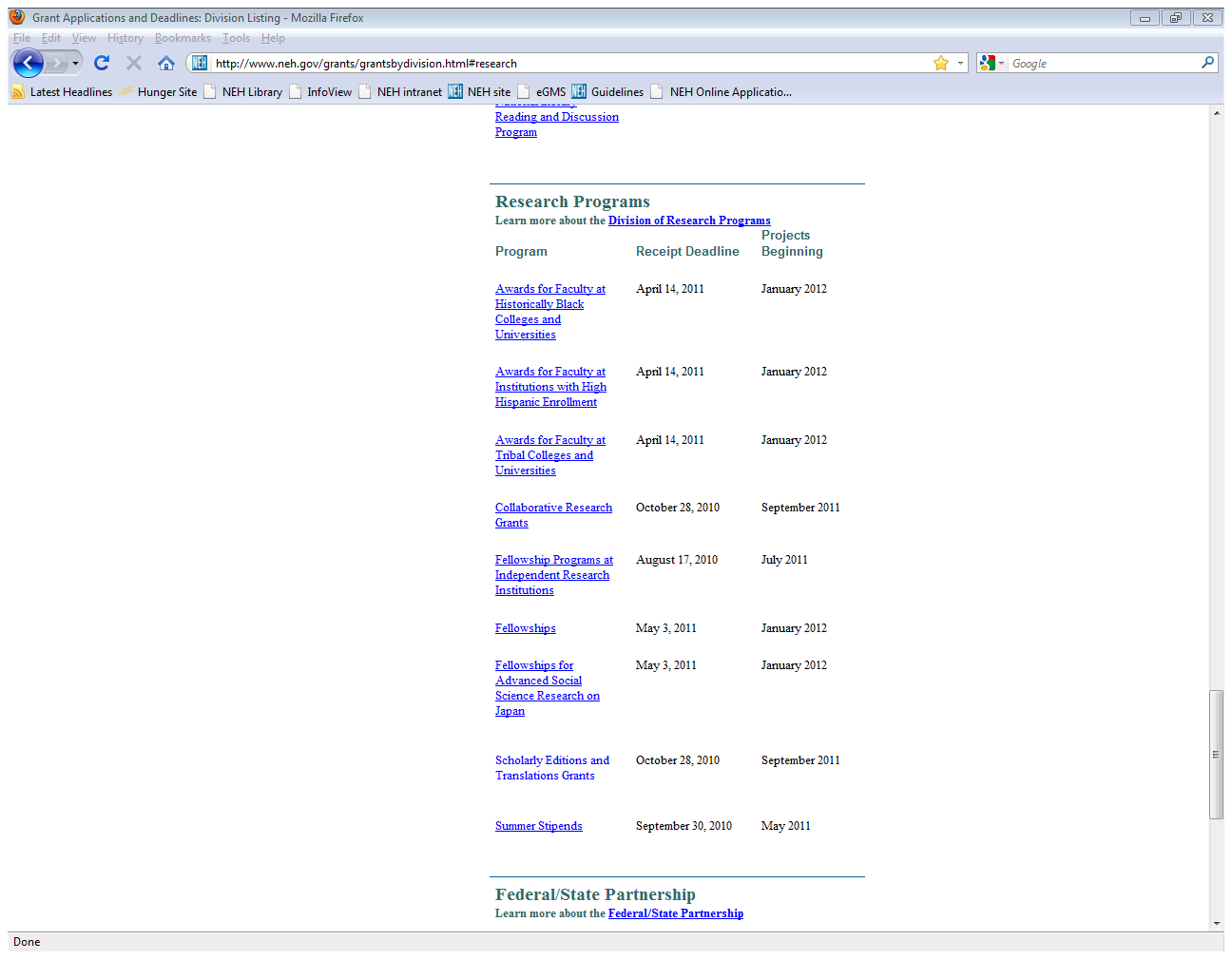 Resources
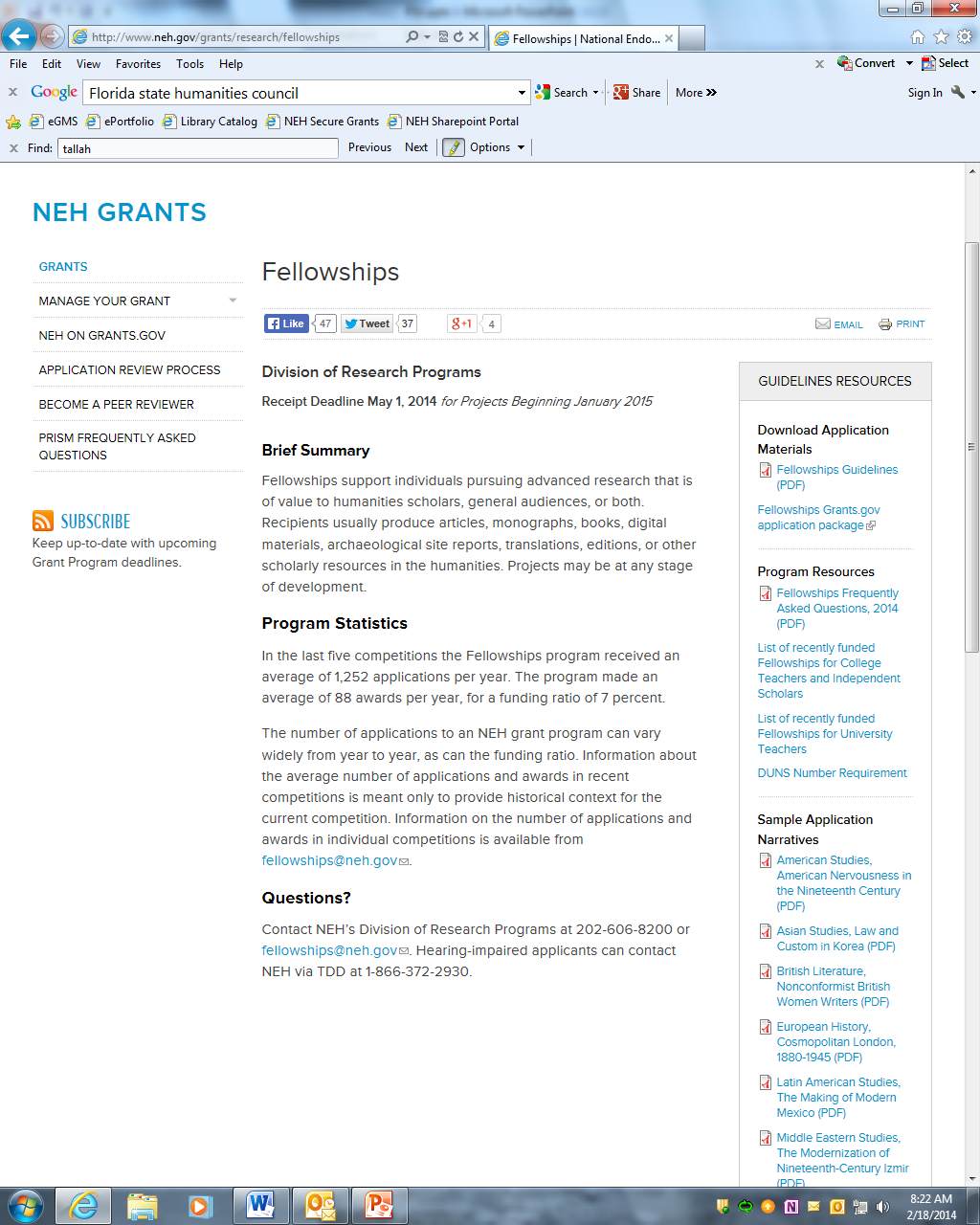 Questions?
Russell Wyland, Deputy Director
NEH Division of Research
400 7th Street, SW
Washington, D.C. 20506
RWyland@neh.gov 
202-606-8391

Also: research@neh.gov / 202-606-8200
Mock Panel Review
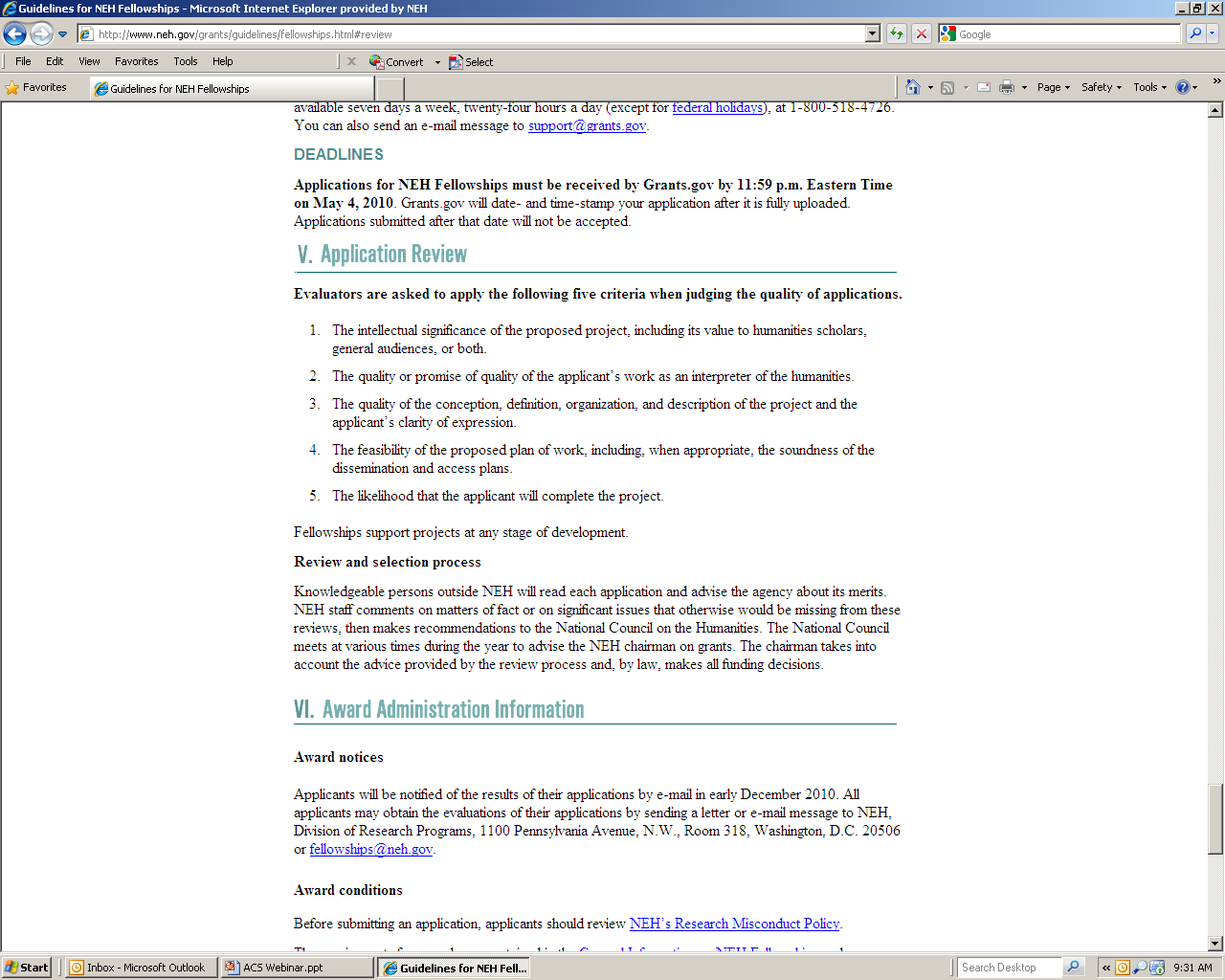 Stages of Review
Peer Review Panelists

NEH staff

National Council 

Chairman 



http://www.neh.gov/grants/application-process
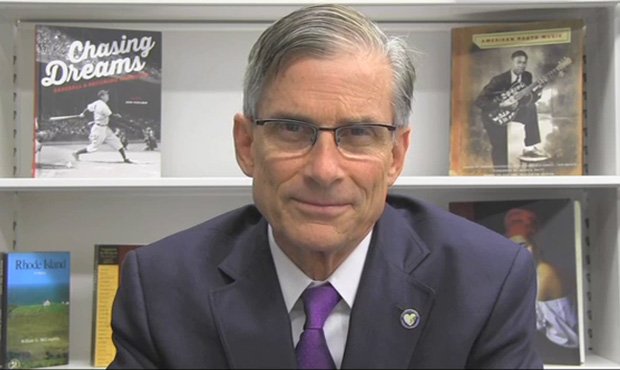 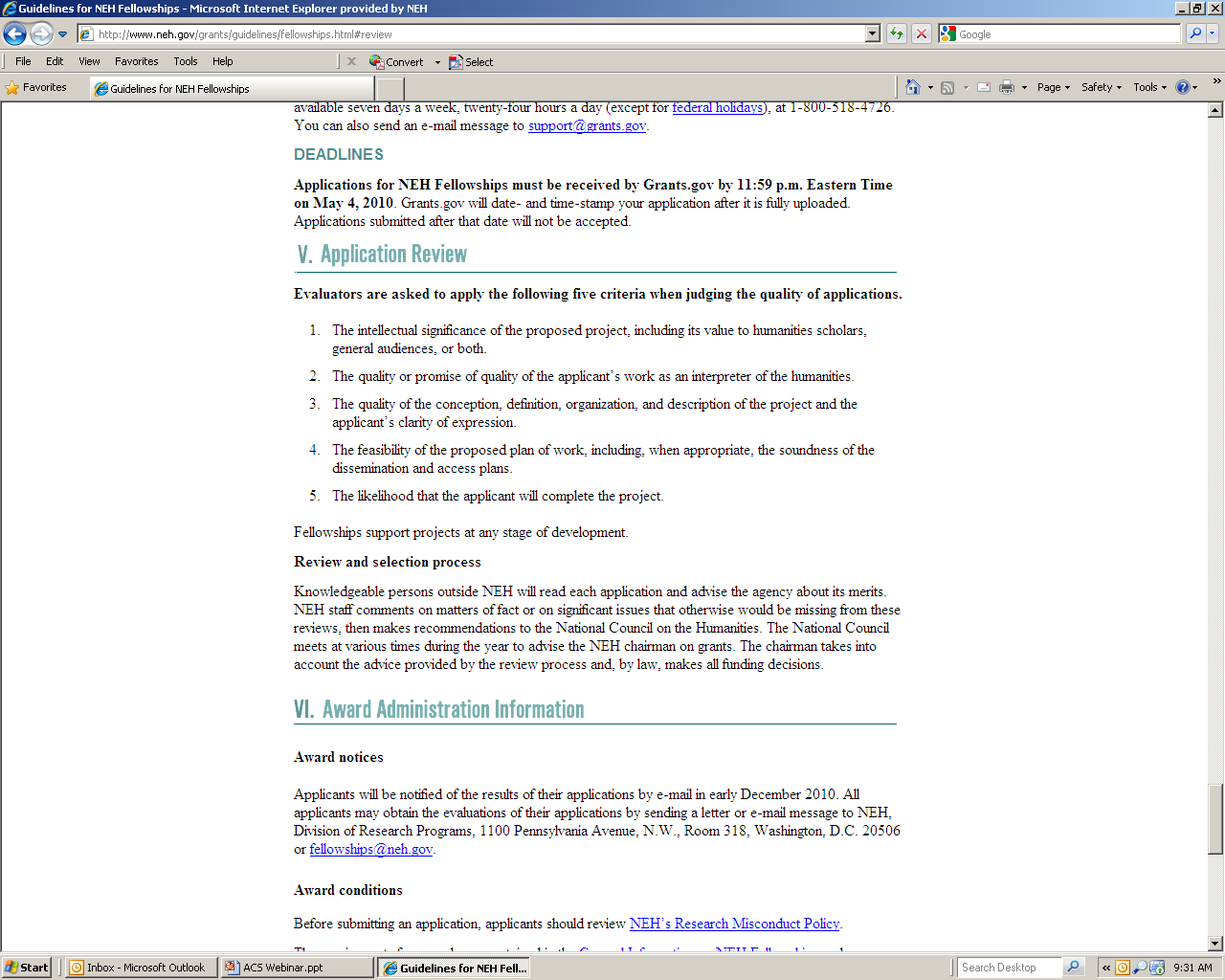 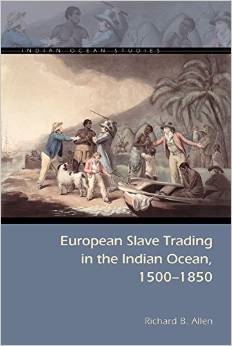 [Speaker Notes: Richard B. Allen, Framingham State College.  Ohio University Press, 2014]
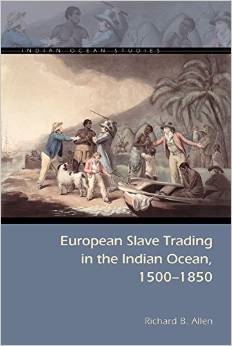 [Speaker Notes: Colin Wells is finishing up his project on poetry wars.  He is in the Department of English at St. Olaf College in Northfield, MN]
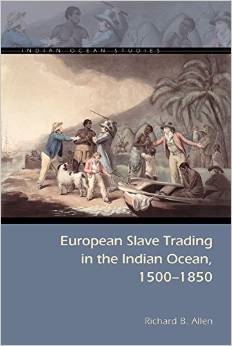 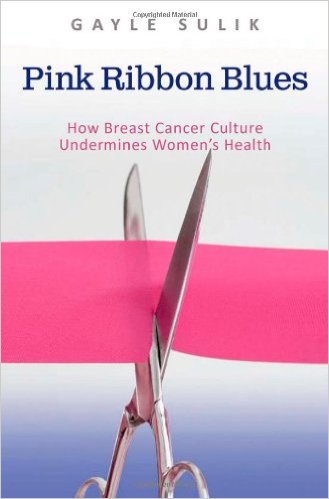 [Speaker Notes: Gayle Sulik is currently a part-time associate professor at SUNY, Albany.]
Questions?
Russell Wyland, Deputy Director
NEH Division of Research
400 7th Street, SW
Washington, D.C. 20506
RWyland@neh.gov 
202-606-8391

Also: research@neh.gov / 202-606-8200